Основні етапи процесу бенчмаркетингу
Сутність і принципи бенчмаркетингу
Принципи бенчмаркінгу:
1.  Взаємність. Бенчмаркінг ґрунтується на взаємовідносинах, взаєморозумінні та обміні даними. Однак сподіватися на беззастережну довіру не варто, оскільки партнери по бенчмаркінгу є конкурентами. Відтак на самому початку необхідно дійти згоди в питаннях обсягу інформації, форми обміну даними, характеру дослідження.
2.  Аналогія. Оперативні процеси партнерів по бенчмаркінгу мають бути схожими. Відтак результати можна буде легко інтегрувати або інтерпретувати стосовно своєї організації.
3.  Вимір. Бенчмаркінг спрямований на порівняння характеристик, досліджених, виміряних і проаналізованих на декількох підприємствах задля встановлення причин існуючих відмінностей у показниках ефективності, а також пошуку способів їх поліпшення.
4.  Вірогідність. Бенчмаркінг має здійснюватися на основі фактичних даних, ґрунтовного аналізу і детального вивчення процесу.
Чинники, які визначають успішність процесу бенчмаркетингу:
− Об’єктивні («жорсткі») чинники – передбачають визначення чітких рамок проекту; ретельне планування часу; контроль за дотриманням вимог системи якості; облік наявних і потенційних бюджетних обмежень.
− Суб'єктивні («м'які») чинники – сприятливий для співробітництва клімат; оптимістичний настрій колективу, орієнтованість співробітників на досягнення результату; усвідомлення важливості якості на всіх рівнях організації виробництва; зацікавленість; креативний підхід до способів управління та вирішення проблем; дотримання етики підприємництва (аналіз переваги не повинен перетворитися на промислове шпигунство).
Найважливіші типи аналізу в бенчмаркетингу:
1)  внутрішній аналіз переваги – орієнтований на порівняння показників усередині самої організації (між відділами, філіями або товарними групами);
2)  зовнішній аналіз переваги – спрямований на подібні види діяльності в різних сферах (діяльність конкурентів на різних ринках);
3)  функціональний аналіз переваги – передбачає порівняння подібних функцій або процесів у різних галузях з метою виявлення найкращих результатів всюди, де вони тільки можливі.
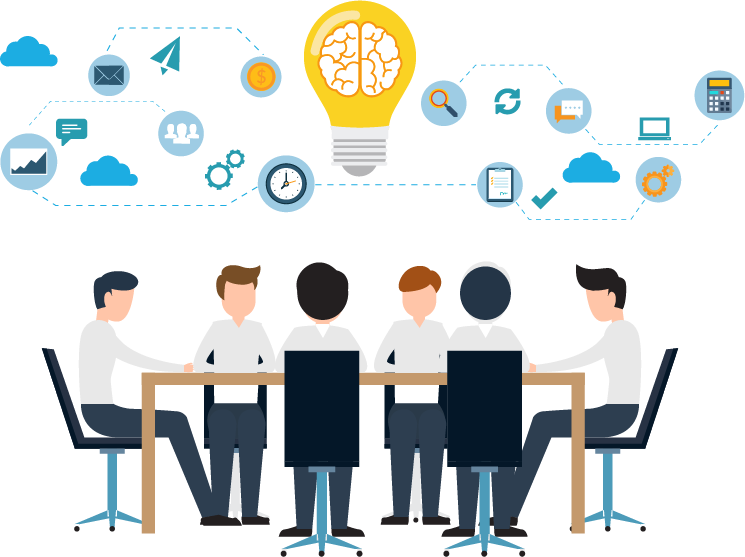 Структура та особливості процесу бенчмаркетингу
Шість взаємопов’язаних етапів
1.  Визначення об'єкта аналізу переваги. На цьому етапі визначаються ті моменти роботи організації, які можна й потрібно досліджувати шляхом аналізу. Здійснюється критична оцінка підприємства (як його окремих складових, так і в цілому), показників його діяльності та реальної ситуації. Приймається рішення про те,  стосовно чого (товарів, споживачів, обсягу продажів тощо ) і з яких позицій проводитиметься аналіз переваги.
2.  Визначення партнерів по аналізу переваги. Після визначення мети     переходять до пошуку еталонного підприємства, придатного для зіставлення.
Цей процес важкий, відповідальний і включає в себе декілька стадій:
1)  побіжний огляд – поверхневий огляд доступних джерел інформації, компонування та структурування  одержаних  даних;
2)  упорядкування наявних даних – детальний опис та аналіз зібраних відомостей;
3)  вибір кращих – визначення відповіднгих партнерів.
3.  Збір інформації. На цьому етапі здійснюється збір первинних і вторинних даних, що становлять особливу цінність, вивчення й опис змісту праці, процесів або чинників, пов'язаних із продуктивністю.
Структура та особливості процесу бенчмаркетингу
Шість взаємопов’язаних етапів
4. Аналіз інформації. Цей етап носить аналітичний характер. Спрямований він не лише на виявлення подібностей та відмінностей, а й на з’ясування причинно-наслідкових зв'язків. Задля мінімізації впливу чинників, які можуть вплинути на якість аналізу, ускладнити порівняння та спотворити результати, необхідно дотримуватися такого алгоритму роботи з даними:
1)  впорядкування та зіставлення одержаної  інформації;
2)  контроль якості інформаційних ресурсів на всіх стадіях (збір, аналіз тощо);  
3)  урахування чинників, які здатні негативно вплинути як на якість порівняння, так і результати;
4)  визначення недоліків у роботі  та  з’ясування причин їх появи.
5.  Цілеспрямоване й раціональне використання одержаних даних. Цей етап  передбачає впровадження досвіду еталонної організації для оптимізації процесів власної та забезпечення її розвитку, мінімізації впливу зовнішнього середовища та підвищення конкурентоздатності.
Однак варто пам’ятати, що бенчмаркетинг не спонукає до сліпого копіювання й використання нововведень і досягнень кращих компаній, а стимулює всі процеси. Відтак позитивний досвід успішної компаній має дати поштовх подальшому прогресивному інноваційному розвитку власної компанії та її організаційної структури. Виявлений потенціал, використання якого може забезпечити суттєве поліпшення, потрібно реалізовувати за допомогою обґрунтованих, раціональних і добре спланованих заходів.
6.  Контроль за процесом упровадження досвіду та повторне проведення аналізу. Контроль за процесом впровадження результатів аналізу повинен проводитися на кожному етапі поступово та цілеспрямовано. Він може здійснюватися в двох аспектах:
1)  відстеження розвитку визначених оціночних показників результатів діяльності організації;
2)  постійна перевірка досягнення проміжних цілей, дотримання встановлених планом норм і термінів стосовно ресурсів і робіт.
Аналіз переваги
Аналіз переваги  набуває все більшої популярності, у тому числі й серед керівників. Він спрямований на те, що лежить в основі індивідуального та колективного успіху, а отже, – і на підвищення ефективності роботи всього підприємства.

Аналіз переваги націлений на інтереси й завдання підприємства, що дуже вигідно з точки зору роботодавців. Позитивний ефект досягається за рахунок зниження прагнення окремих працівників до підвищення кваліфікації виключно у власних цілях.
Між аналізом переваги і підвищенням кваліфікації керівників, а також їх перепідготовкою існує взаємозв'язок. У зв’язку з цим можна виокремити шість фаз навчання:
1.  Знайти волю і мужність, щоб виявити та проаналізувати існуючі проблеми. 
2.  Визначити ступінь розробленості даного питання та доступні джерела інформації.
3.  Знайти інформацію і скористатися нею.
4.  Закріпити нові знання.
5.  Визначити й запам'ятати успішні способи дій та постійно модифікувати роботу підприємства.
6.  Розвивати  здатності:  застосовувати знову отримані знання.
Після створення такого виробничого клімату, який заохочує до навчання, можна вважати, що інвестиції вкладені надійно та почали окупатися.